12. klase1. modulis: Plaukstošas personībasTēma: Kāpēc es esmu? Jēgas un laimes meklējumi1. nodarbība: Vai un kāda ir dzīves jēga?
Tikumiskās audzināšanas programma «e-TAP+»
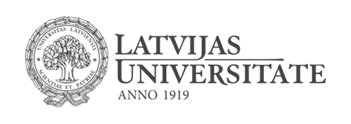 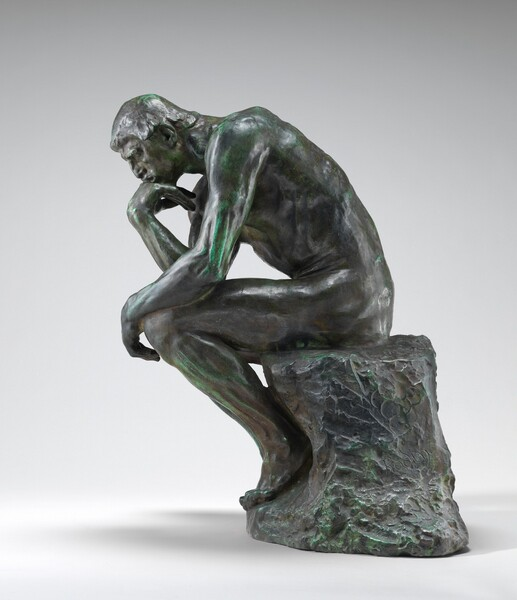 Ierosme. Jautājumi, kas uztrauc ikvienu
–>  Kuri ir tie jautājumi, uz kuriem nevar dot drošu un viennozīmīgu atbildi, bet kuri tomēr nodarbina visus cilvēkus?
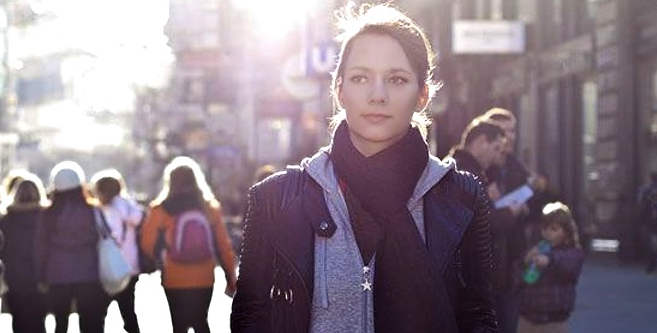 Eksistenciālie jautājumi
Kāda ir dzīves jēga? Kā kļūt laimīgam? Kas ir īsta/ilgstoša laime? 
Kāpēc pastāv ciešanas? Vai un kas būs pēc nāves? 
Vai pasaule ir vairāk laba vai ļauna? Kāpēc dažiem cilvēkiem neveicas? 
Kas es esmu? Kas manī ir paliekošs, būtiskākais?
Vai ir iespējams pa īstam saprast otru cilvēku? Kas ir mīlestība? 
Kāpēc zinot, kas ir labs, mēs to nedarām, un, zinot, kas ir slikts, dažkārt to darām tāpat? Kāpēc nespējam īstenot to, ko paši gribam?
Eksistenciālie jautājumi ir saistīti ar cilvēka dzīves nosacījumiem un izriet no cilvēka apziņas īpatnībām.
Dzīves jēga
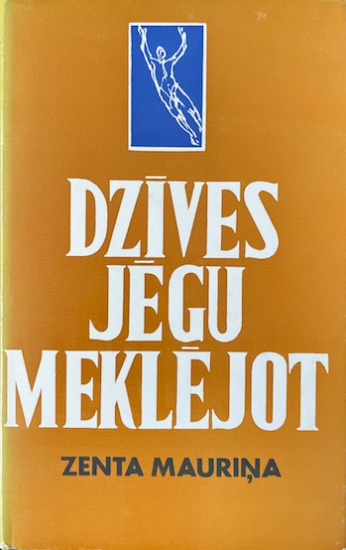 Kādos dzīves mirkļos, kādu notikumu iespaidā cilvēks sāk meklēt dzīves jēgu?
Katra grupa izlasa un savā starpā apspriež doto pieredzes stāstu.
Par kādām tēmām un par kuriem jautājumiem aizdomājās šī stāsta varonis/varone? (Var atsaukties uz iepriekšējā ierosmes aktivitātē nosaukto.)
Vai jums ir bijusi līdzīga situācija vai līdzīgas pārdomas? Kā tas notika, ko jūs domājāt un kā jutāties? Pastāstiet par to pārējiem grupā.
Kas cilvēkam var palīdzēt eksistenciālu pārdomu mirkļos, dzīves jēgas meklējumos?
1. aktivitāte. Dramatiskas situācijas dzīvē.
2. aktivitāte. Kāda ir dzīves jēga? (Video)
2. aktivitāte. Kāda ir dzīves jēga? (Diskusija)
Refleksija. Šodien es aizdomājos…
Katrs/-a pieraksta vienu ideju/atziņu/jautājumu, par ko  ir aizdomājies šīs nodarbības laikā.
Mājas darbs
Mājas darbs uz nākošo nodarbību “Kāpēc ir vērts dzīvot par spīti grūtībām?”
Uzdevums mājās: 
1) Katram skolēnam apdomāt - vai radu un paziņu starpā nav kāda cilvēka, kurš gājis cauri smagām ciešanām (slimība, tuvinieka nāve, apcietinājums, karš, nepatiesi apvainojumi, nodegusi māja, smaga autoavārija utml.).  
2) Aprunāties ar šo cilvēku, ja ir iespēja. 
3) Palūgt īsu interviju, kurā ir tikai 3 jautājumi: a) manas izjūtas pirms nelaimes, b) manas izjūtas ciešanu laikā, c) kas tieši palīdzēja izdzīvot, pārvarēt nelaimi, kas deva spēku, motivēja nepadoties.
Tikumiskās audzināšanas programma «e-TAP+»
Resursi pieejami: www.arete.lu.lv
Programmas administrators: Dr. Manuels Fernandezs. manuels.fernandezs@lu.lv, +371 26253625.
Imantas 7. līnija 1, 223. telpa, Rīga, LV-1083, Latvija
Latvijas Universitātes Pedagoģijas, psiholoģijas un mākslas fakultātes Pedagoģijas zinātniskā institūta vadošais pētnieks
“Digitālas mācību programmas efektivitātes izpēte jauniešu tikumiskajai audzināšanai Latvijas izglītības iestādēs (no 1. līdz 12. klasei)”(03.01.2022-30.12.2024). Latvijas Zinātnes Padomes projekta Nr. lzp-2021/1-0385; LU reģistrācijas Nr: LZP2021/119
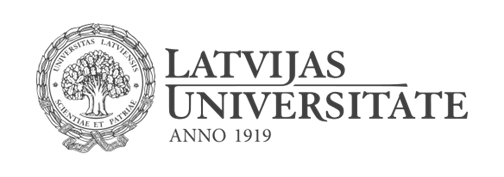